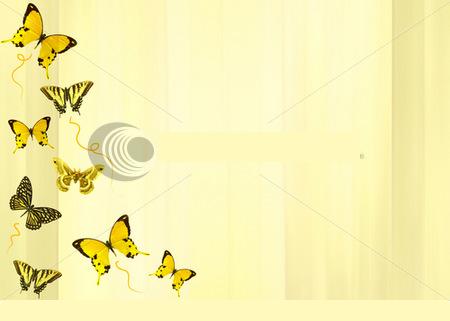 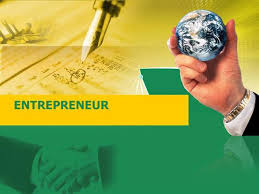 المقاول
من اعداد الاستاذة غنام. ن
الريادي
المدير
جد مهيكل، موجه بالمهمة، لديه أهداف ثابتة،
لا يقوم بالتغيير
يعرف كيف يراقب و يقيم
يعرف كيف يقود و يحفز الفريق و كيف يوجه العمل الجماعي
يعمل في ظل الإطار العام للاستراتيجية
شخص ضعيف، لا يمكنه تغيير رأيه في صباح اليوم التالي
 يعمل باستخدام المنهجية و التحليل
يحب الرجوع إلى الرئيس المباشر
مبدع، يملك خيال، لديه القدرة على رؤيةأسواق جديدة
يحب تحمل المخاطر (لدية القدرة على رؤية الفرص الموجودة في السوق)
لديه رؤية
جد متفاعل، نشيط جدا، قيادي، غيرمرتب
يملك إرادة قوية (شخص عنيد)
يعمل باستعمال الحدس و الذوق
يتحدث مع الآخرين للمتابعة
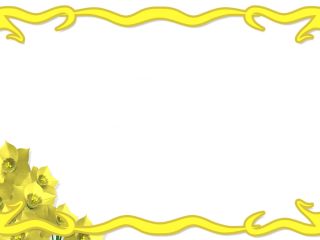 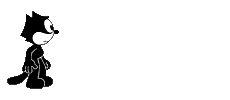 ماهي في رأيك الخصائص الواجب توفرها في المقاول؟
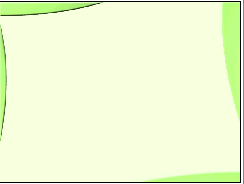 الطاقة والحركية
-القدرة على احتواء الوقت
القدرة على حل مختلف المشاكل
الثقة بالنفس
التجديد والإبداع
قياس المخاطر وتقبل الفشل
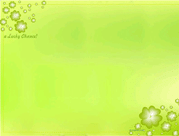 الخصائص السلوكية
يمتلك المقاول نوعين من المهارات وهي:
1. المهارات التفاعلية :"Interaction Skills"
2. المهارات التكاملية :"Integration Skills«
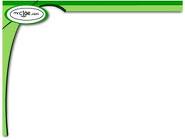 الخصائص الإدارية:
تشتمل على تشكيلة أو توليفة متنوعة من المهارات نذكر منها ما يلي. 
المهارات الإنسانية:
المهارات الفكرية:
المهارات التحليلية:
المهارات الفنية (التقنية:)
المهارات التصميمية
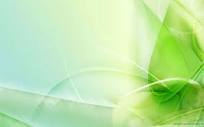 منطق مقاول متطور
منطق مقاول جماعي
منطق فردي
منطق مقاول تقليدي
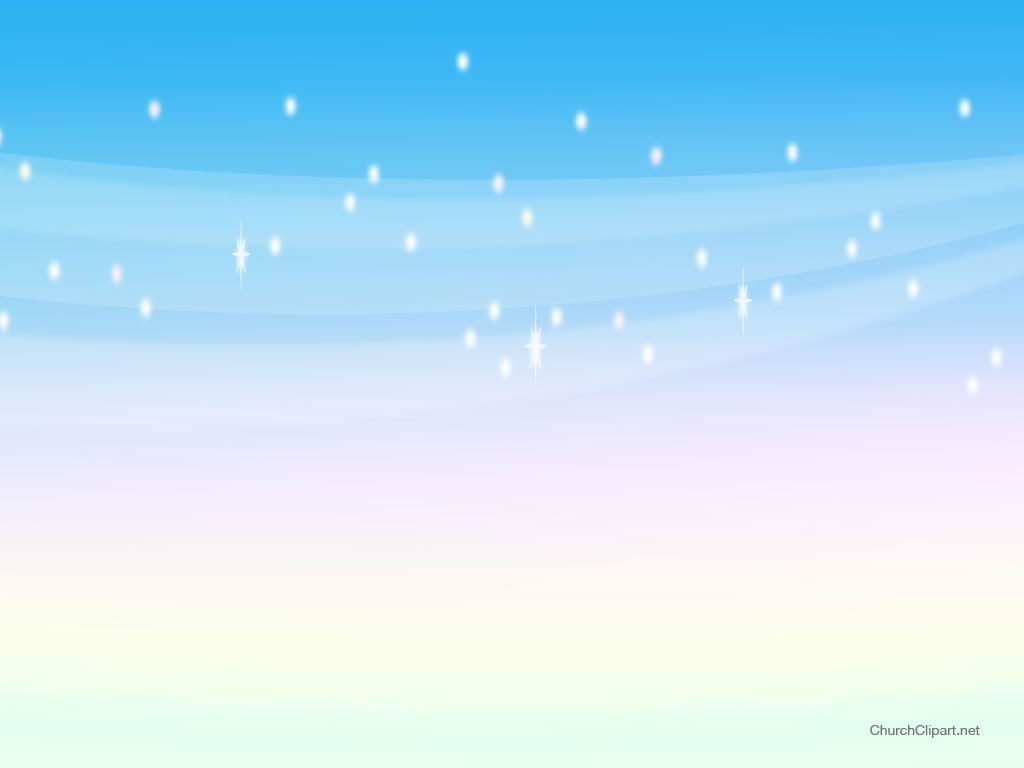 أنواع المقاولين وتصنيفاتهم:
 لقد قسمت النظرية الاقتصادية المقاولين من حيث السلوك إلى ثلاثة أنواع رئيسية وهي: المبدع، المخاطر، المدير.
ولقد قسم Mintzberg المقاولين إلى أربع مجموعات وهي: المقاولين ذوي الإمكانية، والرياديين الذين لديهم النية لإقامة مشروع، ورياديين فعليين، ورياديين ليست عندهم النية لبدء وإنشاء مشروع جديد
وقد قسم بعضهم المقاولين إلى أنواع أخرى مثل: مقاول أصيل، ومقاول مبتدئ، ومقاول تسلسلي أو تتابعي، ومقاول احتوائي، فالمقاول الأصيل يحوي مفاهيما متعددة كالتي تم تبيينها في مختلف التعاريف، أما المقاول المبتدئ أو الأولي فهو الذي يملك حاليا مشروعا واحدا ولكن عنده خبرة سابقة في ملكية المشاريع وإدارتها كونه مؤسسا لهذا المشروع أو أحد ورثته أو قد يكون مشتر لهذا المشروع، والمقاول التسلسلي أو التتابعي هو المقاول الذي يملك مشروعا واحدا في وقت واحد بعد أن قضى فترة زمنية في مشروع سابق، والمقاول الاحتوائي هو الذي يملك أكثر من مشروع واحد في وقت زمني واحد.
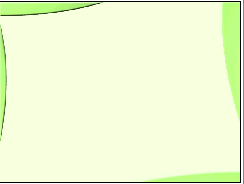 دور المقاول في إدارة التغيير
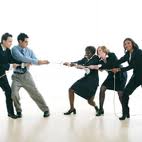 يمكن للمقاول أن يدير مؤسسته بأساليب مختلفة تساعد على تفجير الطاقات الإبداعية للعمال، بما يساعد المؤسسة المقاولة على الاستجابة للمتغيرات البيئية المتسارعة، ومن بين الأساليب التي يمكن للمقاول إتباعها ما يلي:
العمل على تهيئة بيئة تنظيمية تشجع الأفراد على تقديم أفكارهم و مساهماتهم الإبداعية و تجريبها؛
جعل الإبداع ثقافة مقاولاتية مشتركة لجميع أفراد المقاولة، عن طريق إعطاء العاملين مزيداً من الحرية في أداء أعمالهم، وتخليصهم من معوقات الروتين و البيروقراطية، و مساعدتهم على تقبل التغيير و إزالة مخاوفهم على أمنهم الوظيفي؛
تمكين الأفراد من أن يلمسوا فوائد الإبداع من الناحية المادية و المعنوية، كحافز لهم على الإبداع .
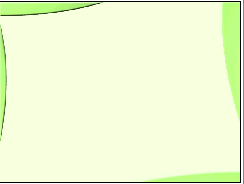 دور الرياديون في دعم التنمية بالمجتمع
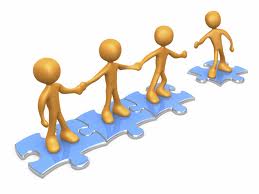 إنشاء أسواق جديدة:
إكتشاف مصادر جديدة للموارد :
تنمية الموارد الرأسمالية
تقنيات جديدة و صناعات جديدة و منتجات جديدة:
خلق فرص عمل جديدة
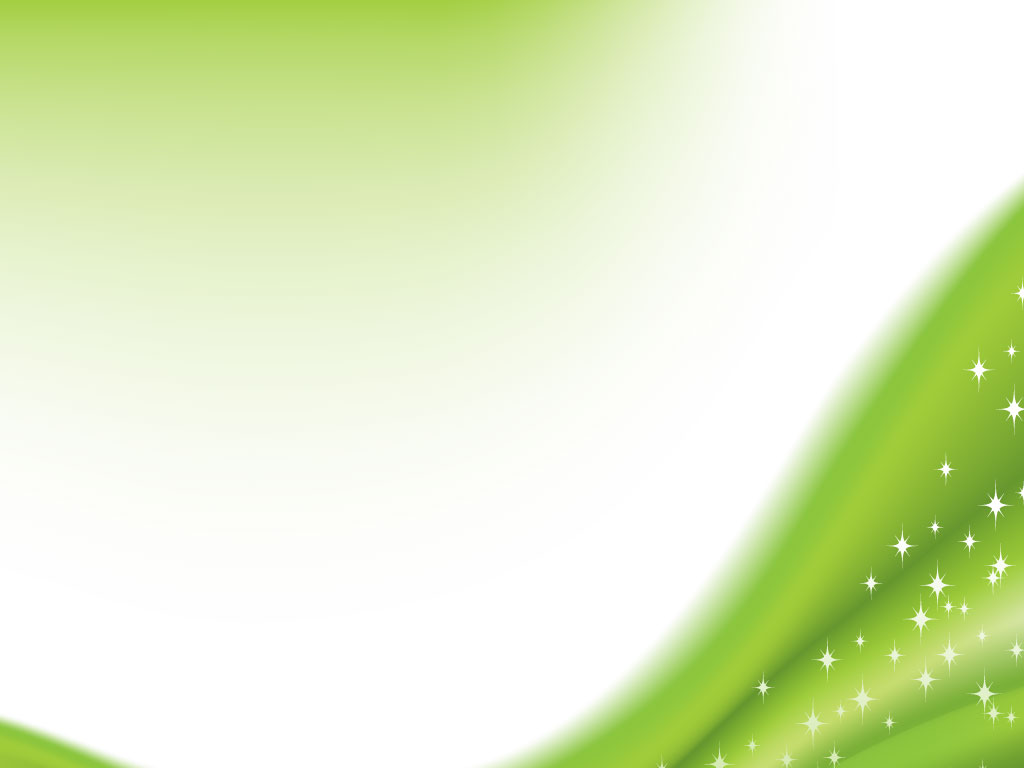 خلاصة
الريادة ليست عمل فردي بطولي:
تأسيس ريادة الأعمال ليس بالتدريب وصناديق التمويل
الإبداع و الابتكار والريادة.. نطاق غير محدود